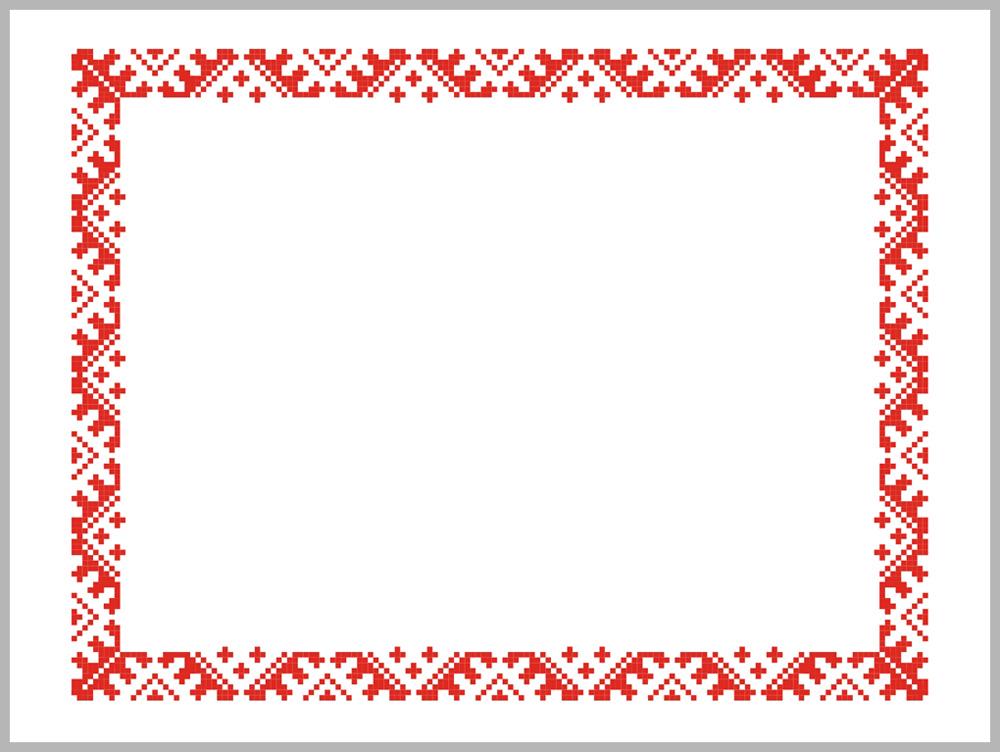 Дымковская                           игрушка
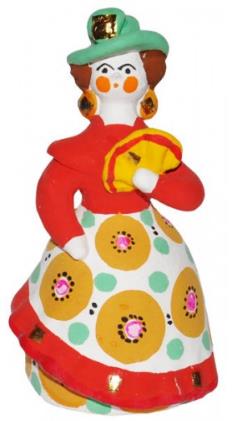 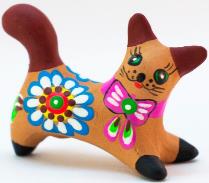 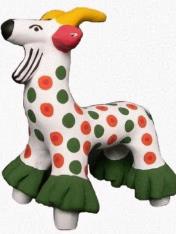 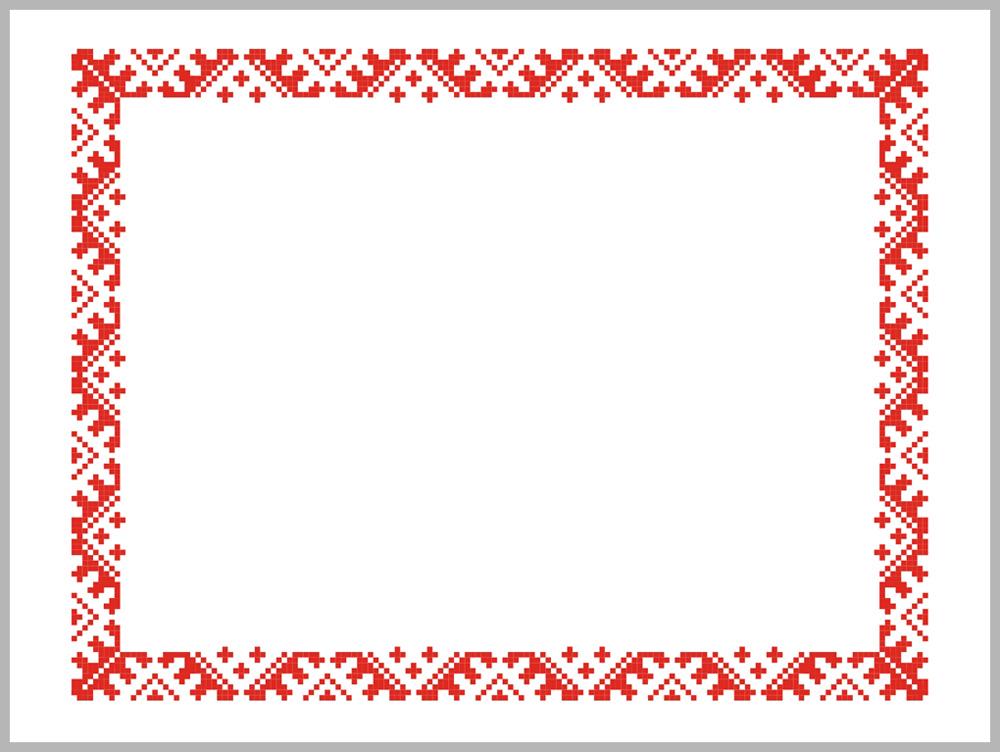 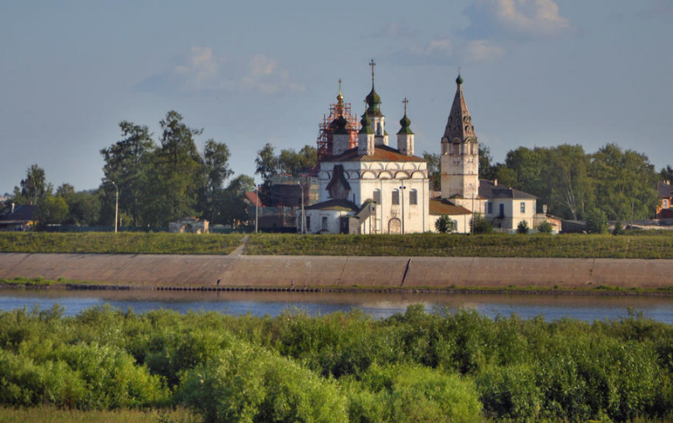 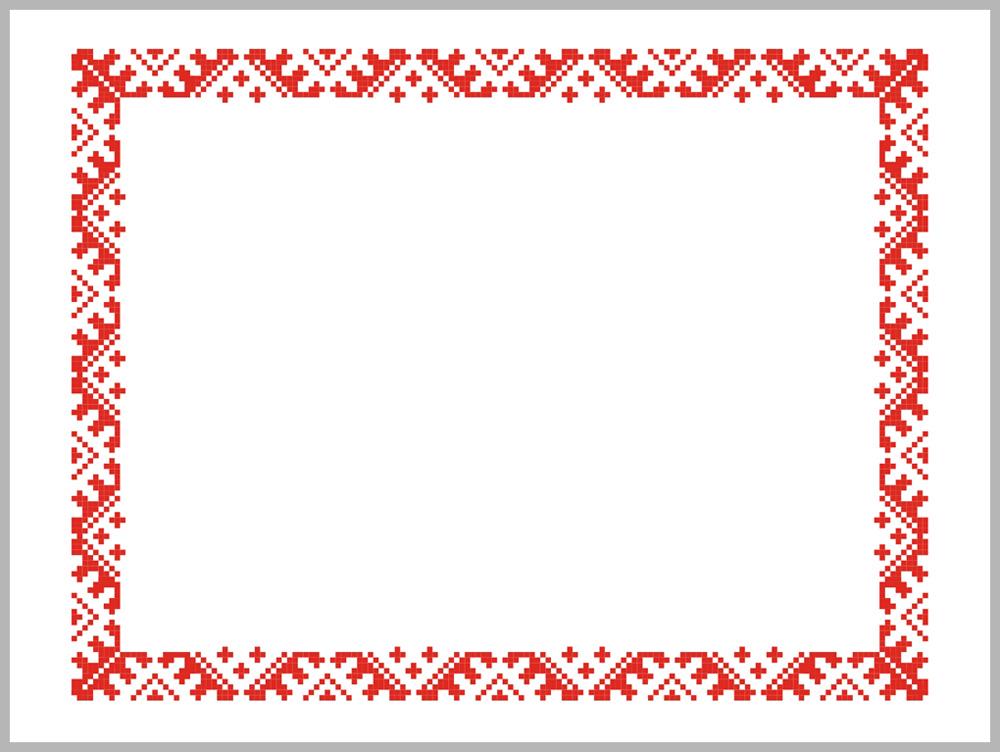 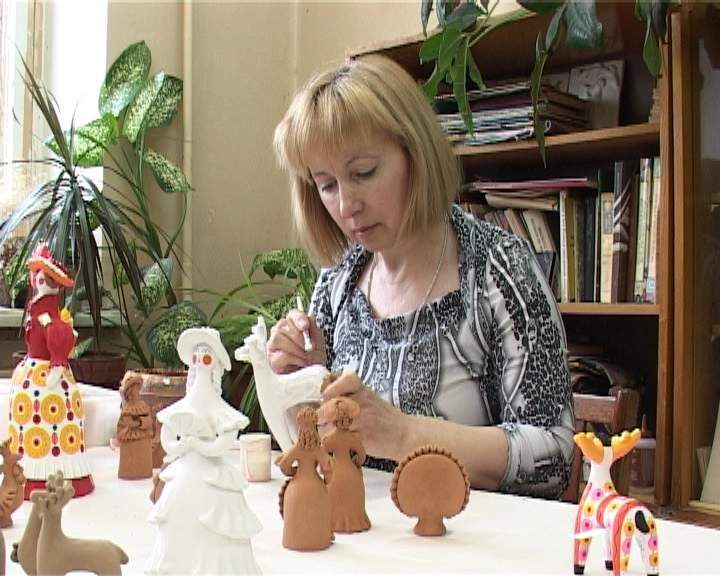 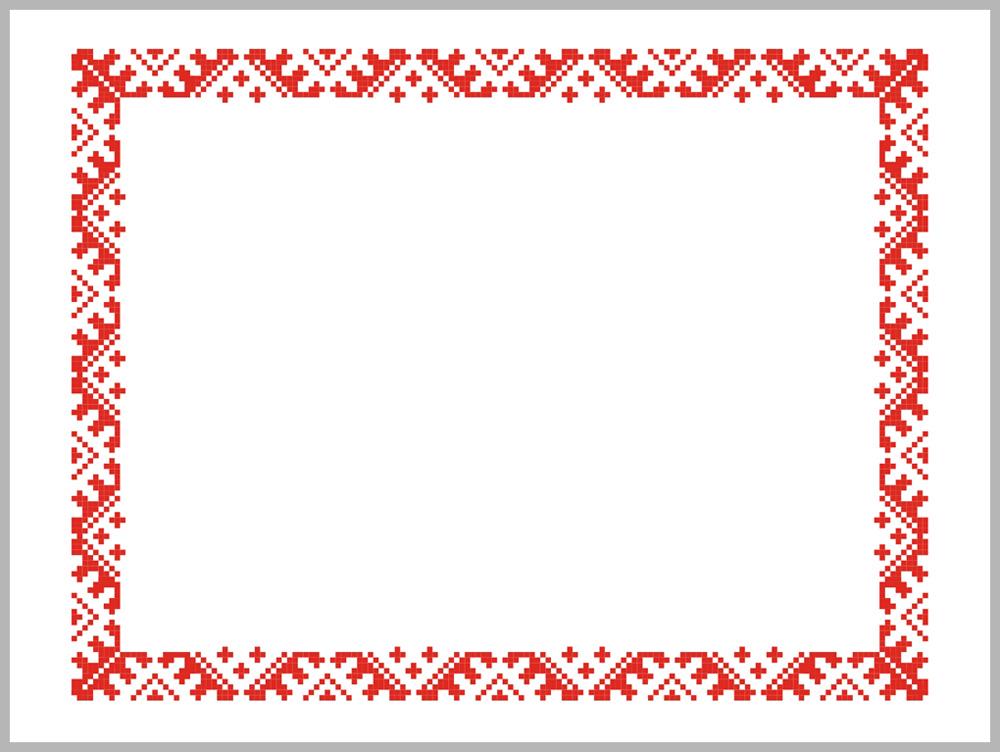 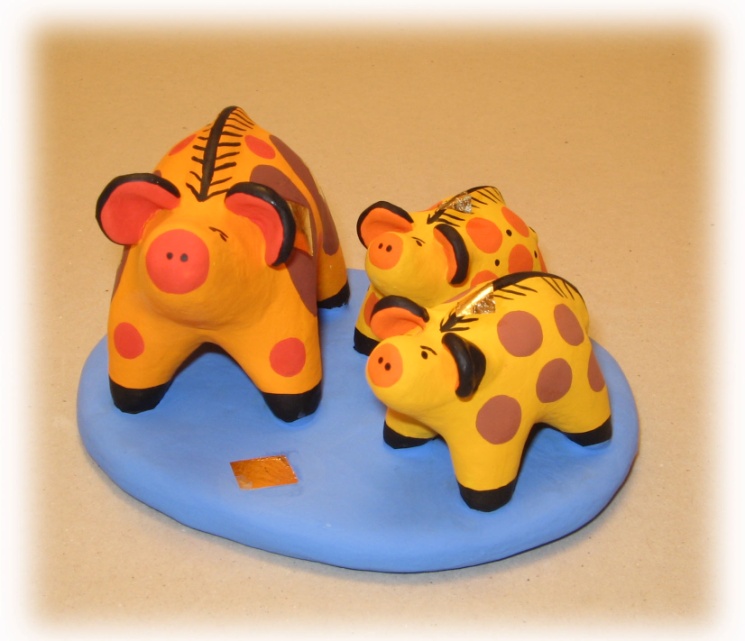 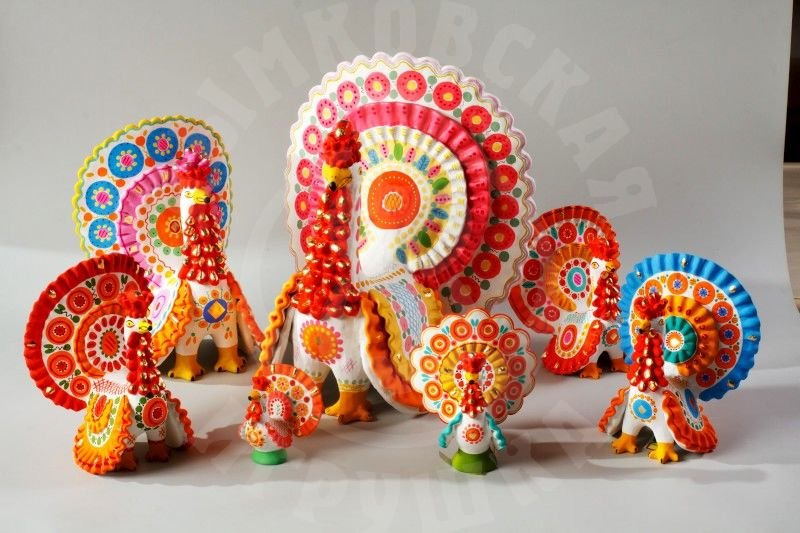 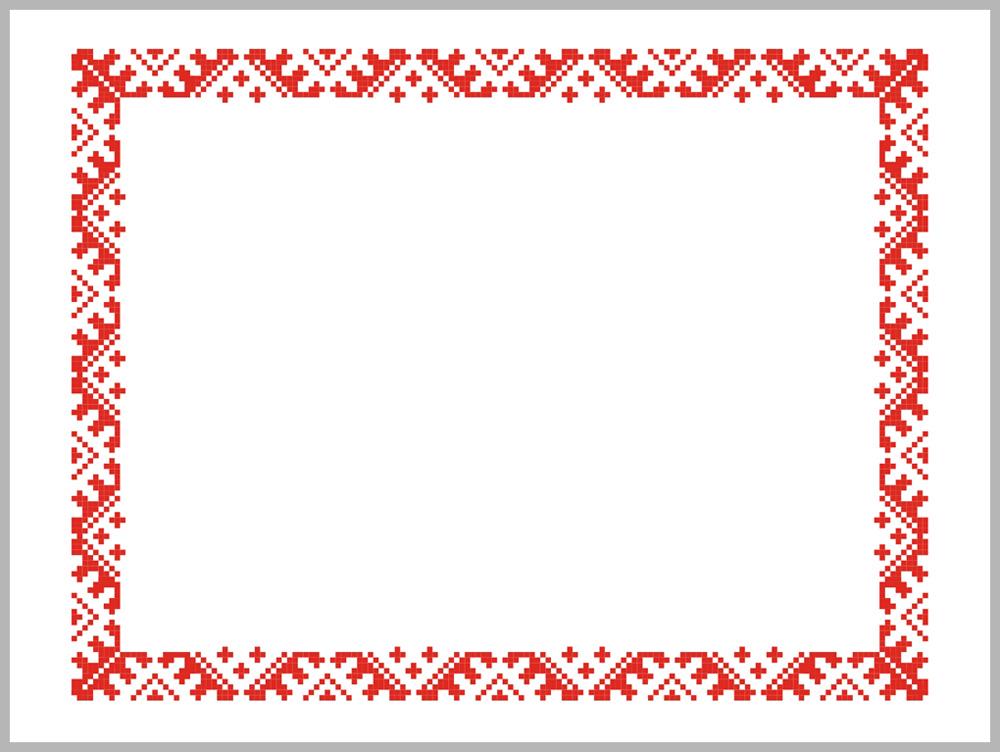 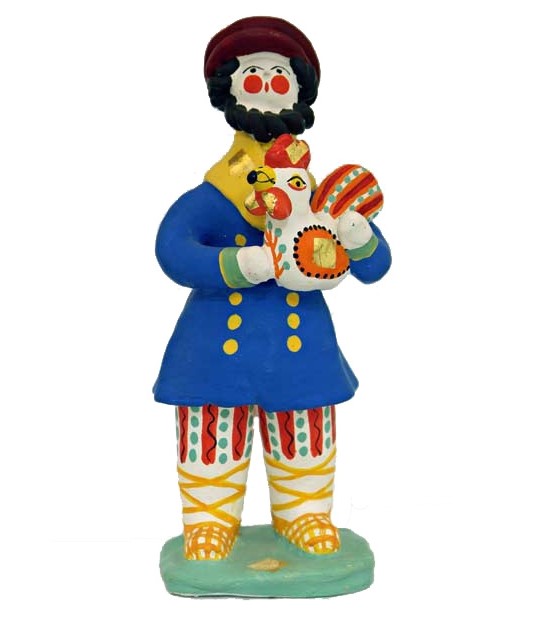 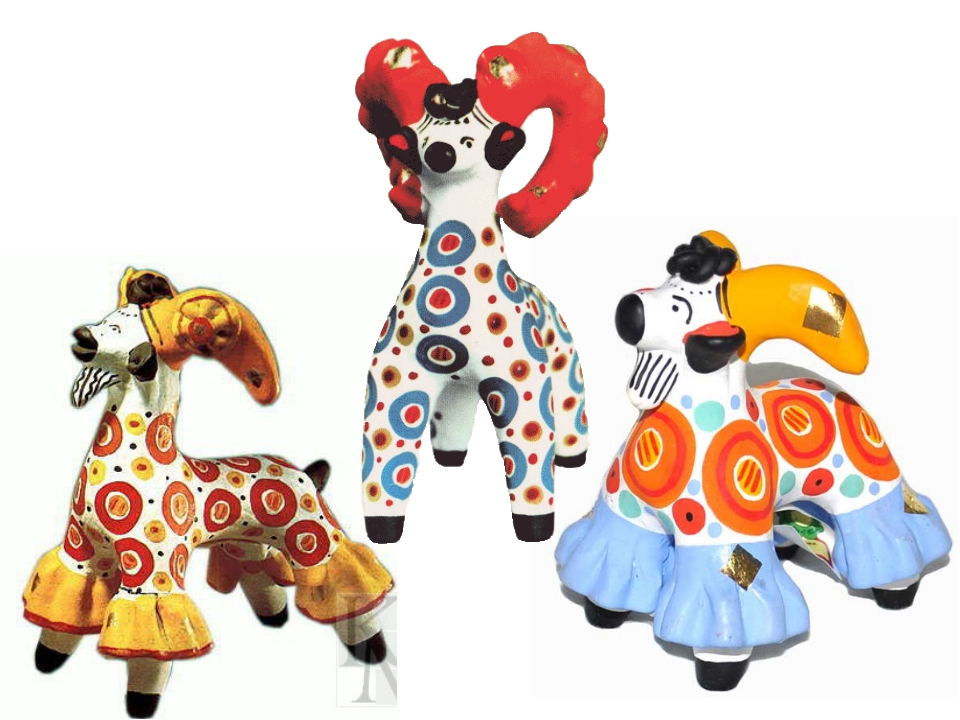 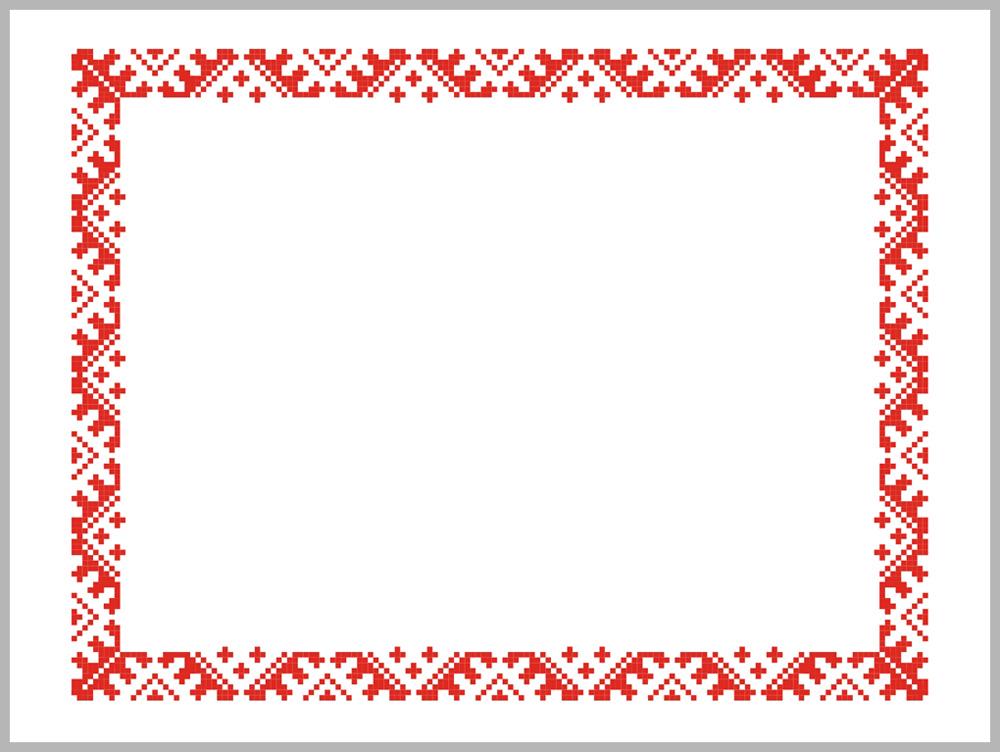 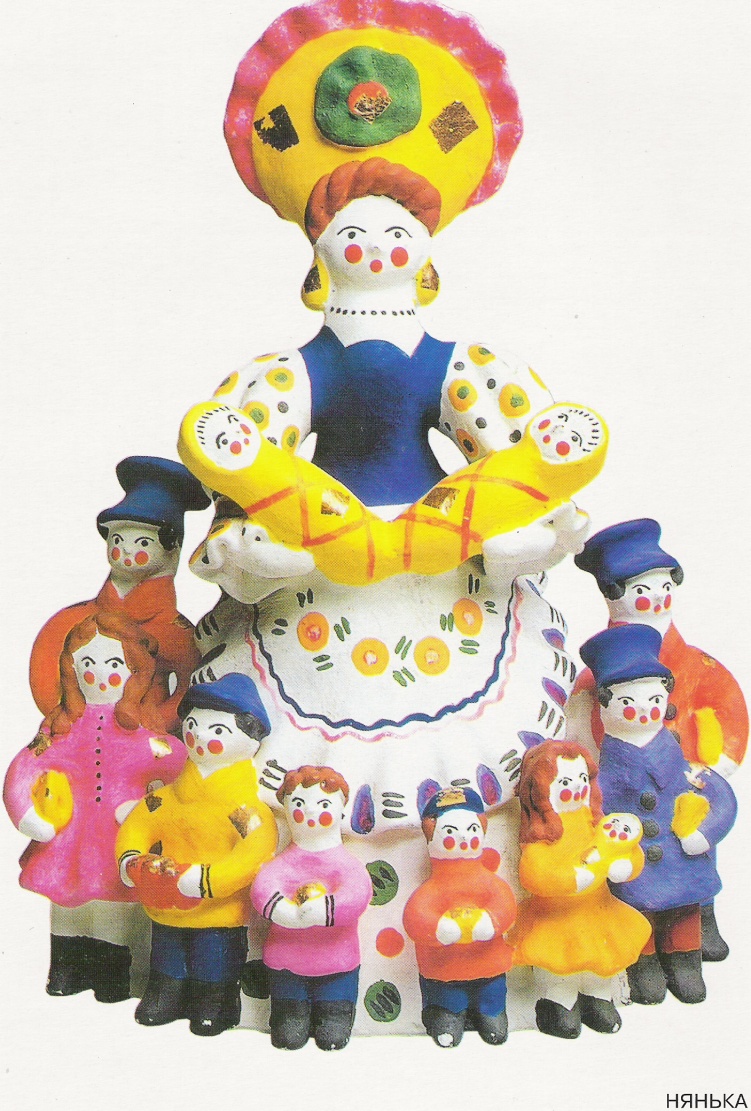 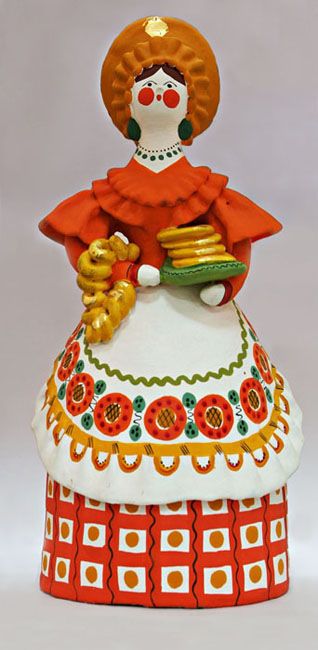 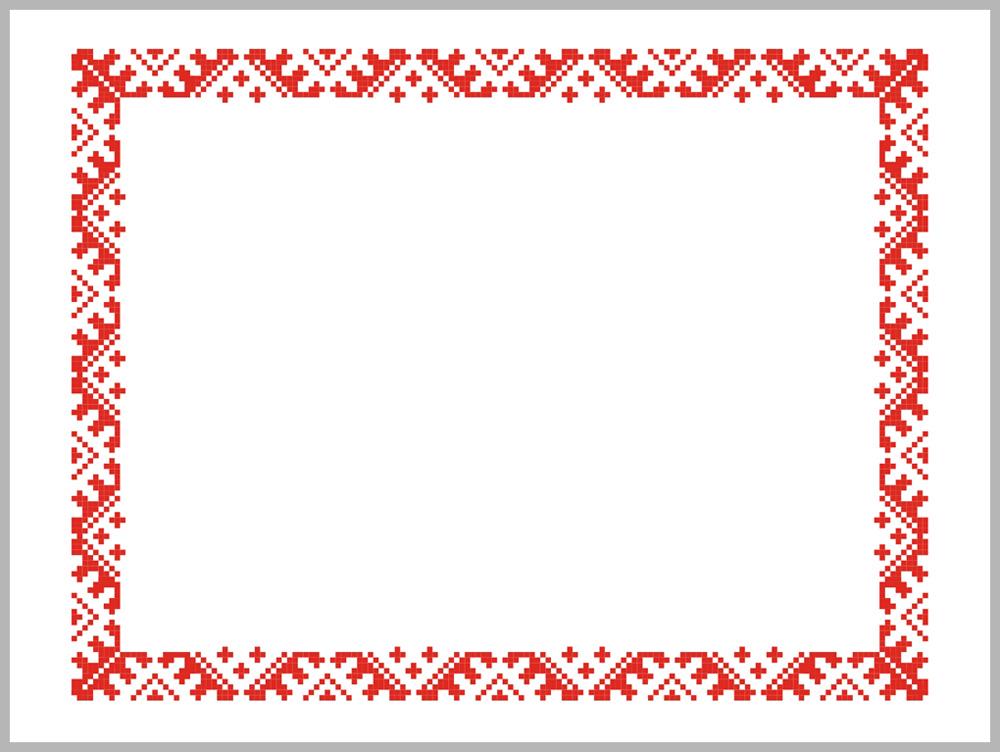 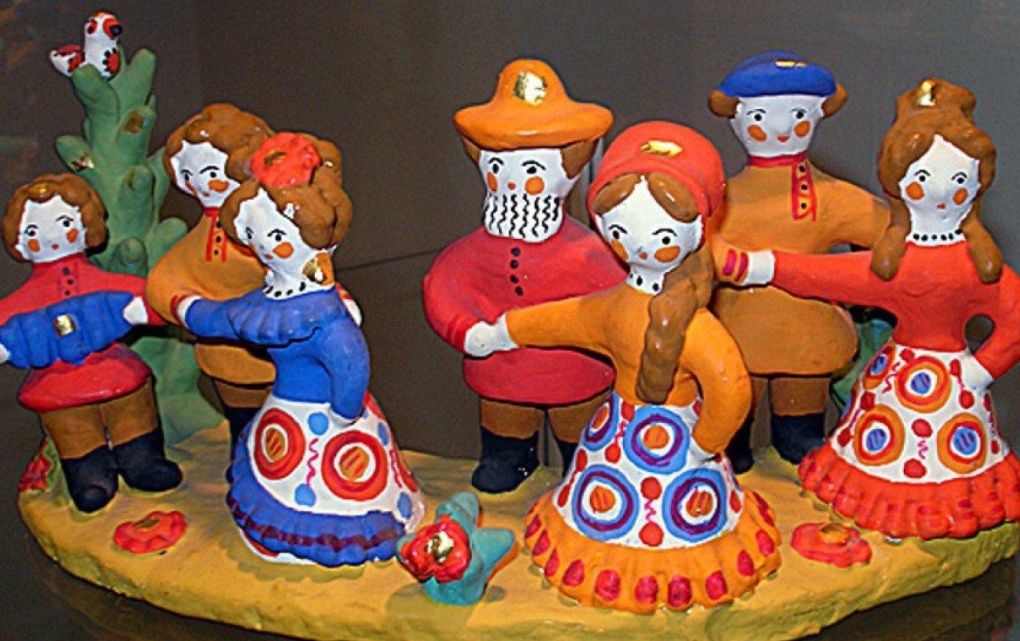 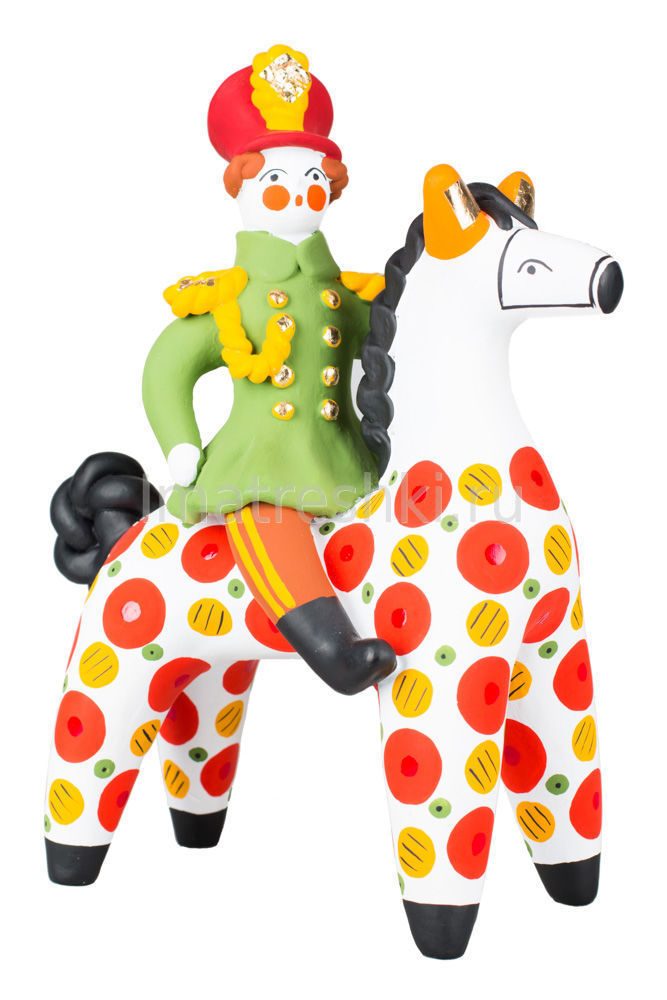 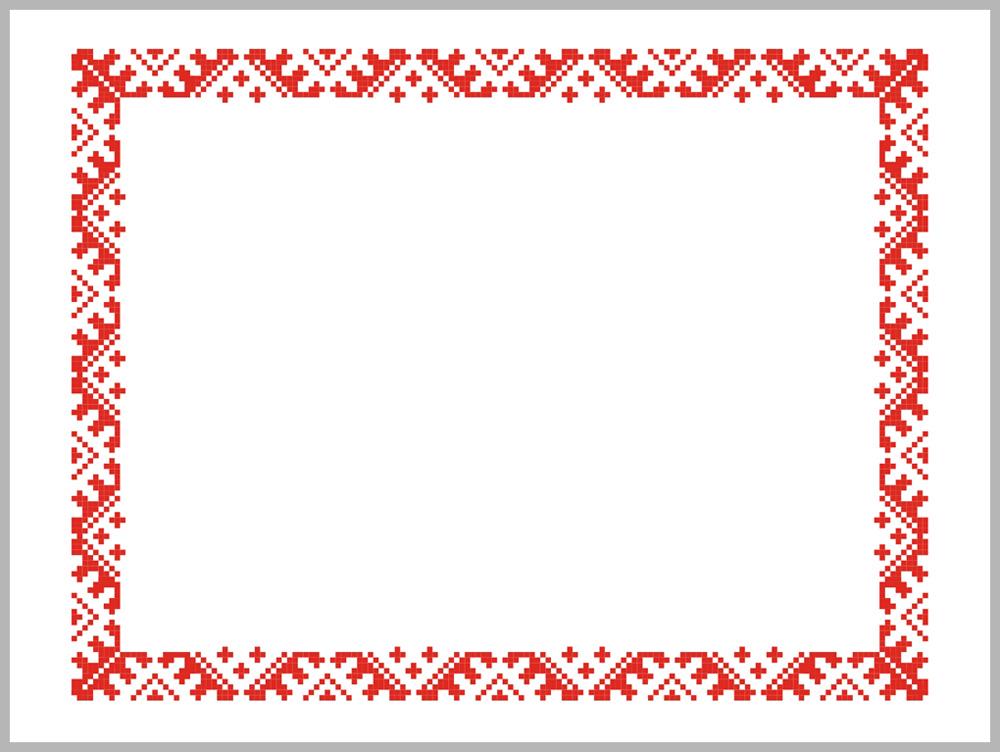 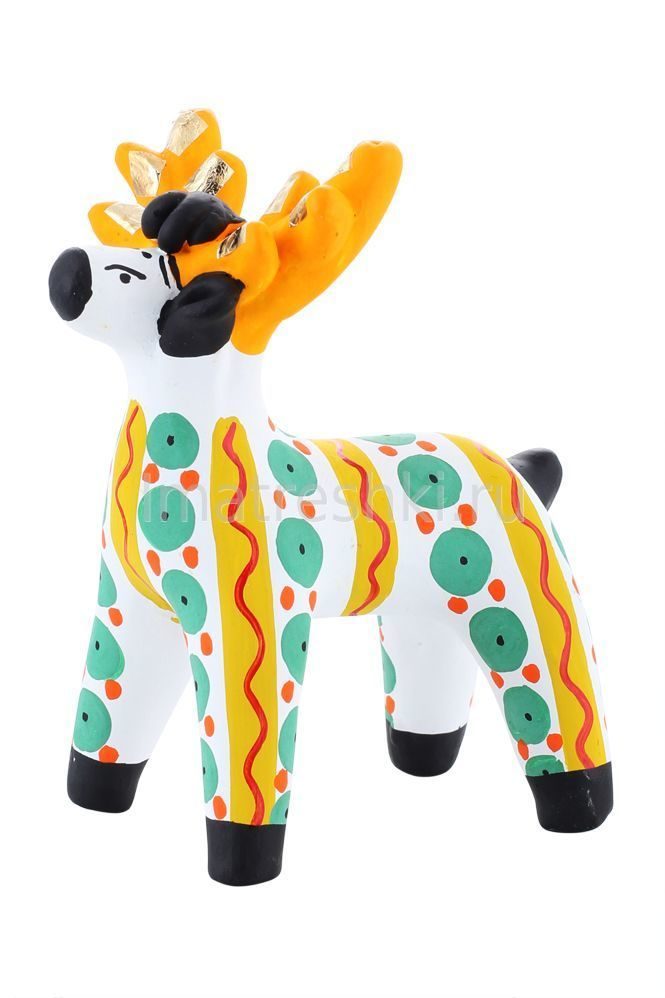 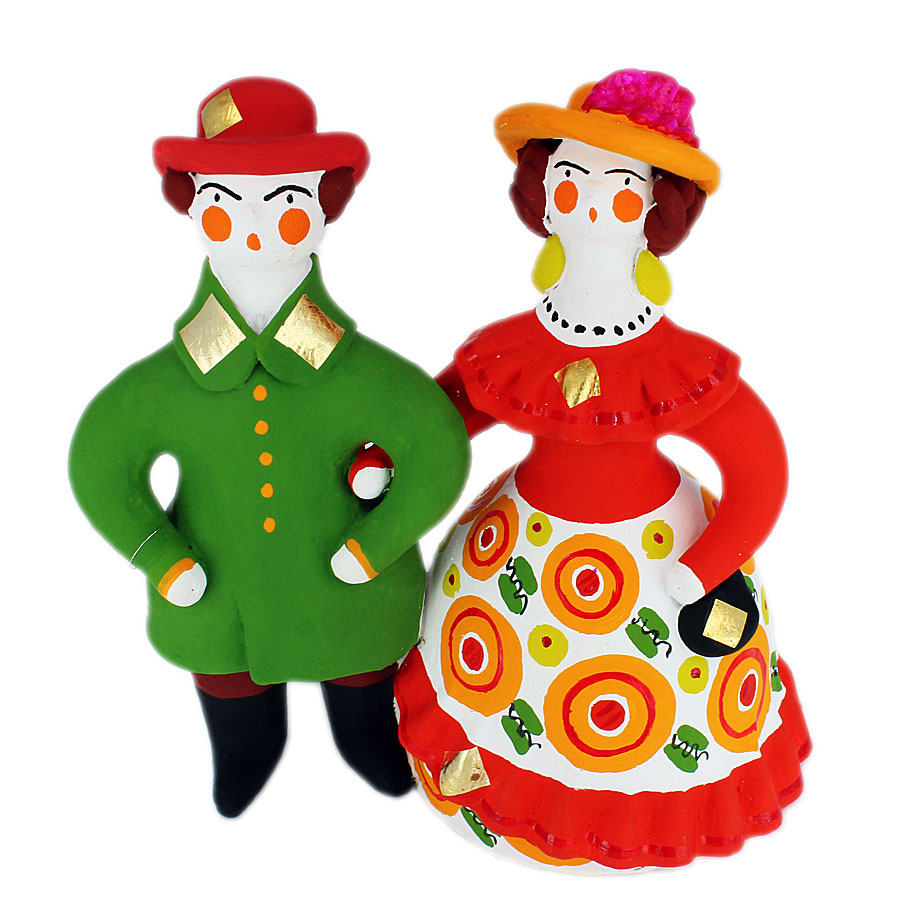 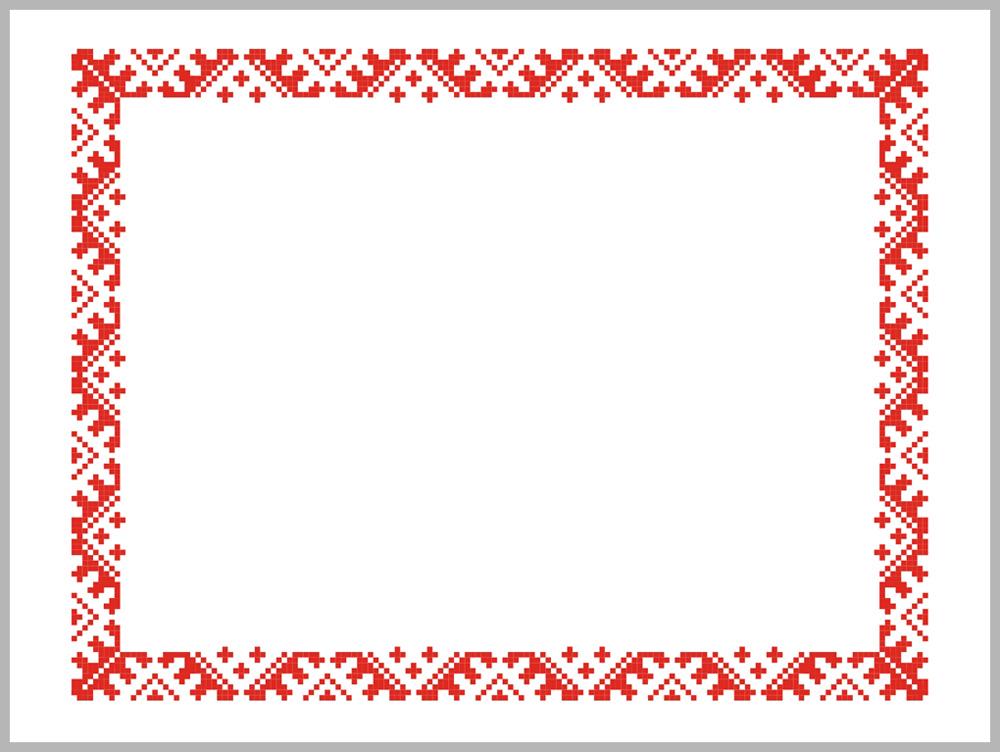 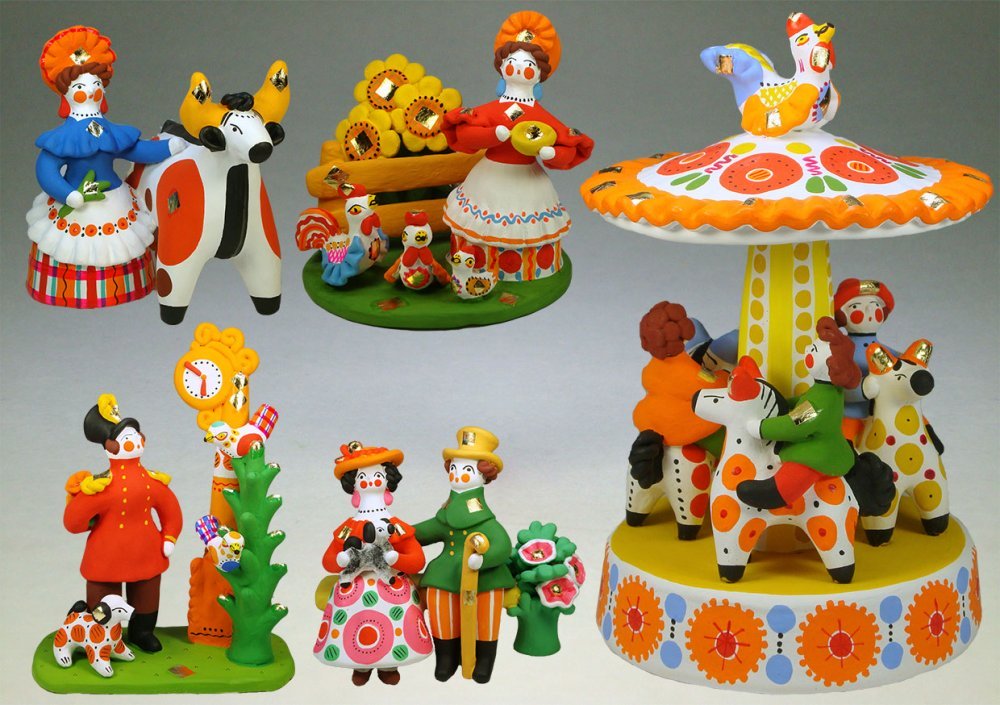 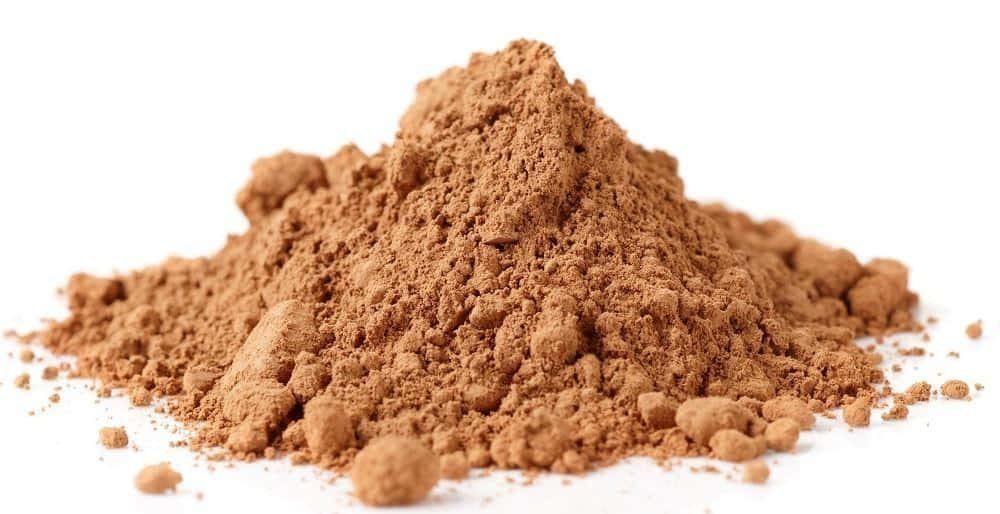 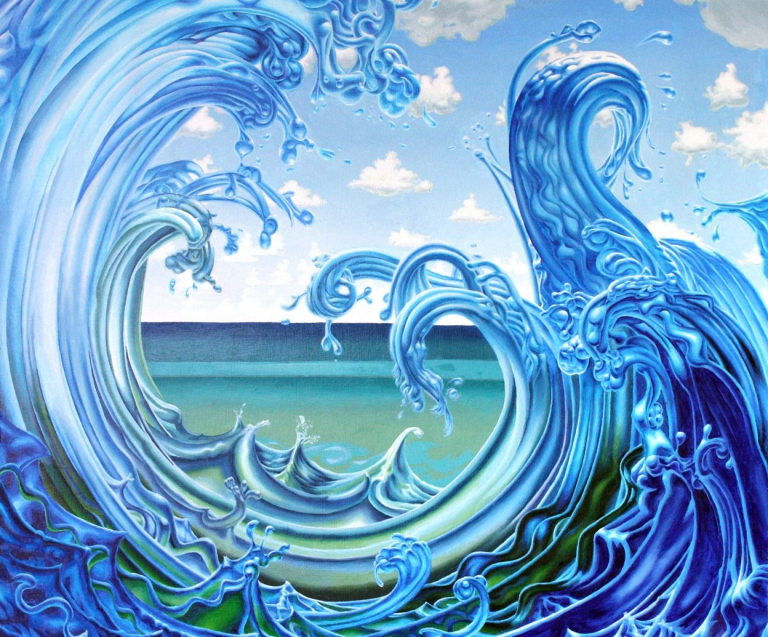 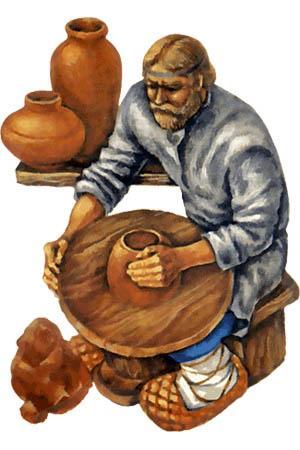 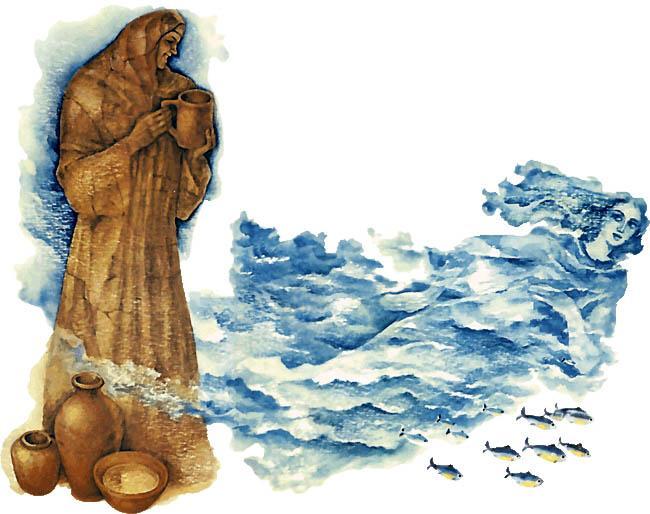